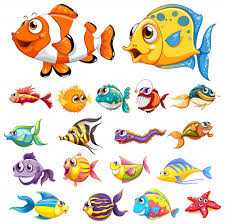 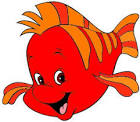 Pesciolini
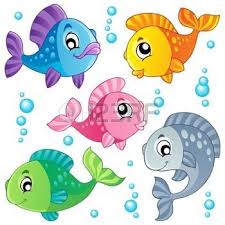 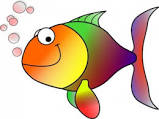 Pesciolino n.1
Pesciolino n.1
Pesciolino n.2
Pesciolino n.2
Pesciolino n.3
Pesciolino n.3